Spanish phonics collection
Weak vowels [u], [i]
Amanda Izquierdo / Nick Avery / Rachel HawkesArtwork: Mark Davies
Date updated: 12 / 08 / 22
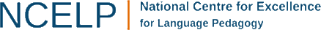 [Speaker Notes: Artwork by Mark Davies. All additional pictures selected are available under a Creative Commons license, no attribution required.]
Weak vowels [u], [i]
fonética
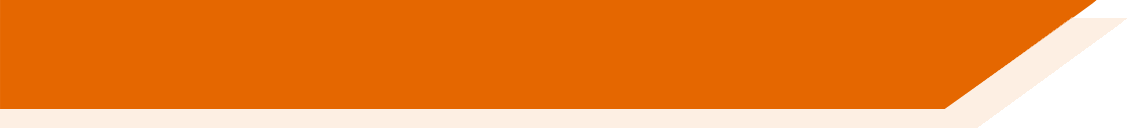 Introduction
Fonética
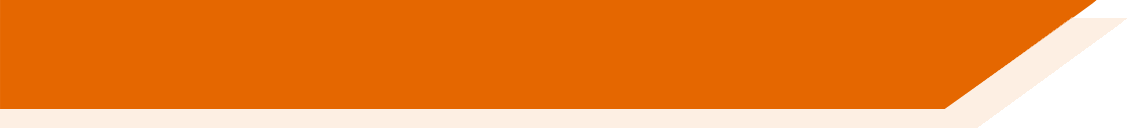 [a]
[e]
When they appear next to each other, the Spanish vowels ____, ____ and _____are pronounced separately. These are ‘strong’ vowels.
[o]
In contrast, the vowel [u] merges with [a], [e] and [o] to make a single syllable. This is a ‘weak’ vowel.
a, e, o
Escucha unos ejemplos:
1
antiguo
‘Igual’ means ‘(the) same’.

e.g. Las casas son iguales.
The houses are the same.
2
puerta
3
igual
[Speaker Notes: Timing: 2 mins

Aim: to recap ‘strong’ vowels and introduce the ‘weak’ vowel [u]. This attaches to a strong vowel to create a diphthong, where one vowel ‘glides’ into another. 

Procedure:
Teacher gives explanation
Teacher models pronunciation and/or plays audio.
Students say the three words in chorus.
Teacher introduces igual [263]. This is a new vocabulary item this week.

Note: the weak vowel [i] will be introduced in lesson 2]
Fonética
escuchar / escribir
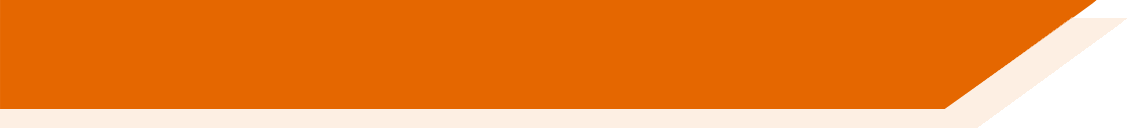 Escucha cada palabra y escribe las dos letras.
Ahora pronuncia las palabras.
u
o
antig__ __
1
5
u
a
ig__ __l
Because the [u] is ‘gliding’ into the next vowel, it sounds like a [w]!
u
a
ag__ __ntar
6
2
u
o
monstr__ __
u
a
3
7
g __ __rdar
u
o
individ__ __
8
4
u
e
p __ __rta
u
a
leng__ __
[Speaker Notes: Timing: 7 min.

Aim: To practise mapping sound to spelling with strong + weak vowel combinations, focusing specifically on words that have [u].

Procedure:
1. Play the audio for each word and write the two missing vowels. Is it [a], [e], [o], [i] or [u]?
2. See the answers for each word, one by one.
3. Practise pronunciation with in pairs: read each word out loud. Try to mimic the sounds as close to the recording as you can.

Transcript:
igual 
monstruo 
individuo
puerta
antiguo 
aguantar
guardar 
lengua

Word frequency (1 is the most frequent word in Spanish): 
igual (introduced this week)
monstruo [3699] near-cognate
individuo [1133] near-cognate
puerta [274]
antiguo [446]
aguantar [1879]
guardar [687]
lengua [586] 

Source: Davies, M. & Davies, K. (2018). A frequency dictionary of Spanish: Core vocabulary for learners (2nd ed.). Routledge: London]
Fonética
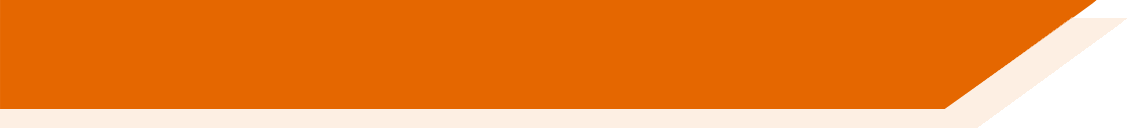 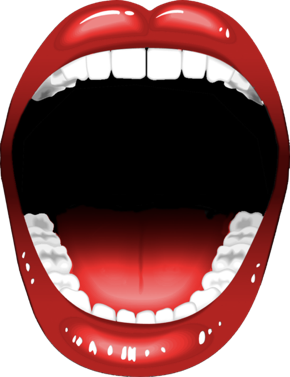 a, e, o
[u]
Last lesson, we saw that the vowel ____ merges with [a], [e] and [o] to make a single syllable. This makes it a ‘weak’ vowel.
a, e, o
The same happens with [i]:
a, e, o = strong/open vowels
1
bien
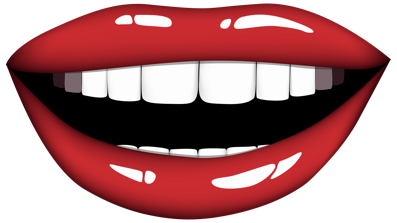 2
sucio
i, u
3
seria
i = weak/closed vowel
[Speaker Notes: Timing: 2 mins

Aim: to introduce the ‘weak’ vowel [i]. This attaches to a strong vowel to create a diphthong, where one vowel ‘glides’ into another. 

Procedure:
Teacher gives explanation
Teacher models pronunciation and/or plays audio.
Students say the three words in chorus.]
Fonética
escuchar / escribir
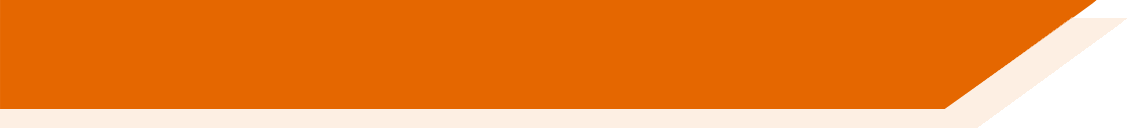 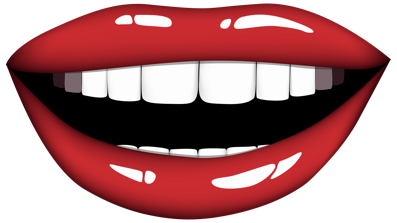 Escucha las frases. ¿Escuchas IA, IO or IE?
i, u
i, u =
 weak/closed vowels
1
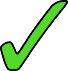 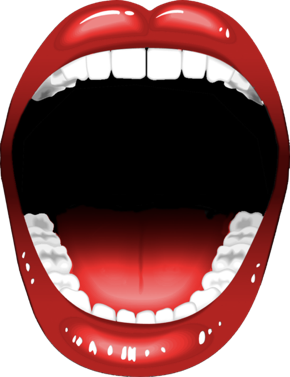 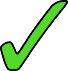 2
a, e, o
3
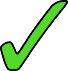 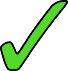 4
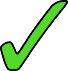 5
a, e, o = strong/open vowels
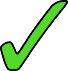 6
[Speaker Notes: Timing: 7 min.

Aim: To recap weak vowels [i], [u] and to practice specifically with [i] – weak or closed vowels attach to a strong vowel to create a diphthong, where one vowel ‘glides’ into another. 

Procedure:
1. Play the audio for each phrase and tick the correct column depending on what you hear.
2. See the answers for each phrase.
3. Practise pronunciation: read each phrase out loud. Try to mimic the sounds as close to the recording as you can. The sentences appear on the next slide.

Transcript:
La mujer seria aprende chino.
Está nervioso cuando habla el idioma.
No entiendo bien la pregunta diez. 
Viajo con mi familia a Francia y a Italia en verano.
El edificio está en un barrio precioso.
¿Quién va a la tienda después? Voy a comprar algo.

Word frequency (1 is the most frequent word in Spanish): 
From 3.2.6: verano [1139]
From 3.1.5: siempre [96];  idioma [1159]; mujer [120]; chino [1349]; después [115]; algo [110]; aprender [3.1.5]
From other Y7 weeks: serio [856]; estudiar [281]; ciencias [738]; nervioso [1521]; cuando [57]; hablar [90]; idioma [1159]; entender [229]; pregunta [507]; diez [449]; viajar [902]
con [14]; mi [37]; familia [233]; edificio [857]; barrio [940]; tienda [1515]; quién [289]; va [33]

New vocabulary: precioso [1777]

Source: Davies, M. & Davies, K. (2018). A frequency dictionary of Spanish: Core vocabulary for learners (2nd ed.). Routledge: London]
Fonética
hablar
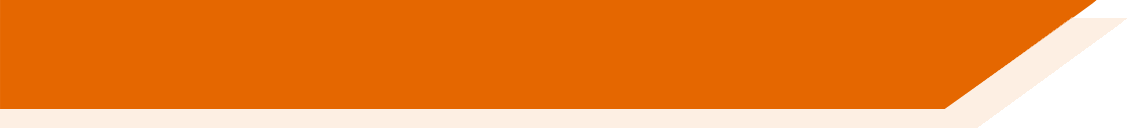 Ahora pronuncia las frases.
La mujer seria aprende chino.
 Está nervioso cuando habla el idioma.
 No entiendo bien la pregunta diez. 
 Viajo con mi familia a Francia y a Italia en verano.
 El edificio está en un barrio precioso.
 ¿Quién va a la tienda después? Voy a comprar algo.
[Speaker Notes: These are the sentences used for the listening activity on the previous slide.
See the notes under the previous slide for instructions.]
Weak vowel sounds next to strong vowel sounds [ia], [ie], [ai], [ei]
fonética
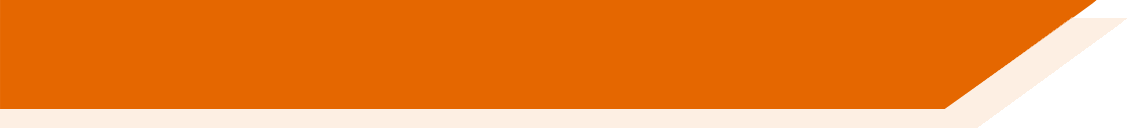 Consolidation [1]
Remember, [a] and [e] are ‘strong’ vowels. Next to a ‘weak’ vowel, like [i], they make a single syllable: [ai], [ei], [ia] and [ie].
leer / hablar
Lee las frases con un/a compañero/a. Toma turnos.
*el aire libre= fresh air
*la competición = competition
1. ¿Necesitáis mejorar?
Sí, porque perdemos siempre.
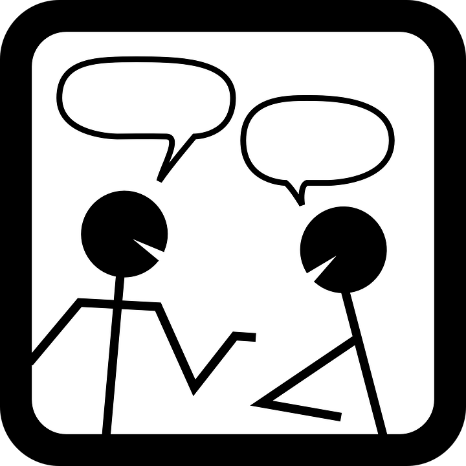 2. ¿Prefieres el tenis a los otros deportes?
Me encantan los deportes al aire libre* en verano porque normalmente no hay lluvia.
3. ¿Ganas muchos partidos?
Sí, suelo ganar los partidos cada mes. ¡El mes pasado, gané seis!
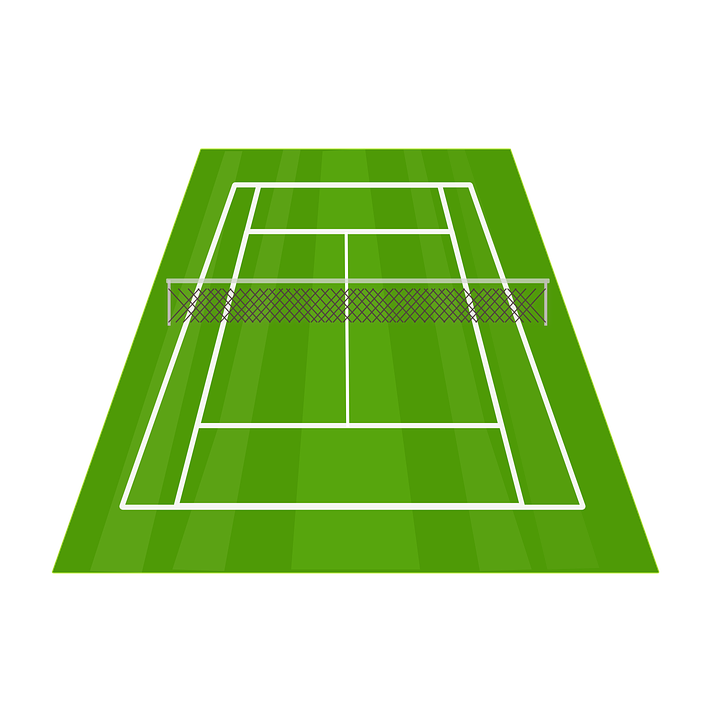 4. ¿Invitas a tu familia a los partidos?
Mi familia viene cada viernes.  Mi papá me da muchos consejos.
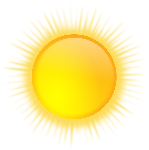 5. ¿Organizáis partidos contra vuestros amigos?
Sí, pero solo partidos de veinte minutos. No están a nuestro nivel.
6. Hay treinta jugadores en la competición*. ¿Peleas con alguien?
Solo con Diana.  Es demasiado seria cuando juega.
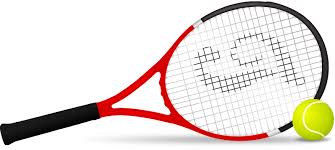 [Speaker Notes: Timing: 5 minutes

Aim: 
to practise pronouncing words with the diphthongs [ai], [ei], [ie], [ia].
to practise pronouncing words with different stress positions (penultiamate, final syllable).
to gain fluency and confidence in oral production.

Procedure:
Students practise reading the conversation in pairs.
Students take turns at playing different roles.

Notes: 
The sentences have been modified slightly to include more examples of diphthongs.
In year 8, students learnt about the concept of ‘strong’ and ‘weak’ vowels and the way in which a diphthong is formed when they appear next to each other. The focus is now on automatising that knowledge in oral production. 

Frequency of unknown words and cognates:
aire libre [libre [471] competición [4738]]
Hablamos del deporte
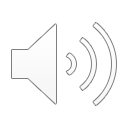 leer / escuchar / escribir
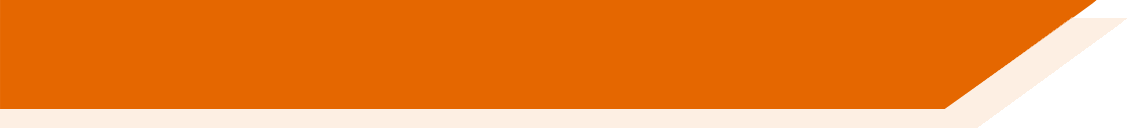 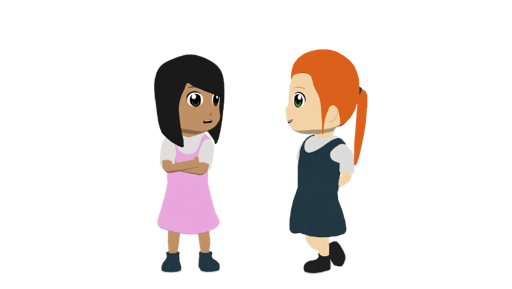 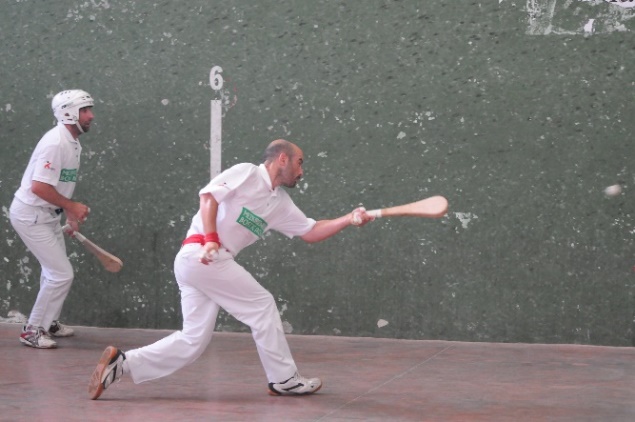 P: Chicos, ¿estáis escuchando?: Quiero dos ______________ 
para un partido de pelota vasca* el viernes seis de
___________ y jugáis muy bien.  ¿Nadia, puedes jugar? 
N: No, lo siento. Estoy de __________ en Jamaica para ver a un viejo amigo desde el treinta de noviembre hasta el veinte de diciembre.
P: Jamaica, ¡genial! ¿Entonces tú, Daniel? 
D. No sé, siempre pierdo. Soy mejor jugando al béisbol. Y no tengo tiempo porque también debo estudiar ________ en la academia. ¿Quizás Diana ________ jugar?
N: No, no viene, se queda en casa porque tiene dolor de _______ y no está en forma. Pero quiero invitar a alguien de mi clase.
estudiantes
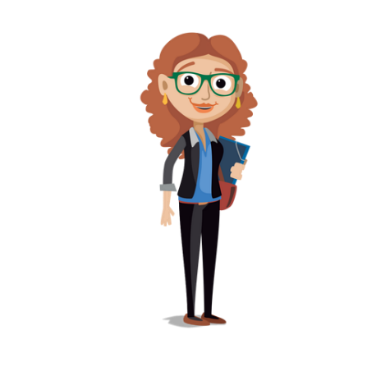 Nadia
diciembre
viaje
La Pelota Vasca  viene del País Vasco. En este juego, los jugadores tiran una pelota contra una pared. Los jugadores usan la mano o una raqueta*.
Profe
ciencia
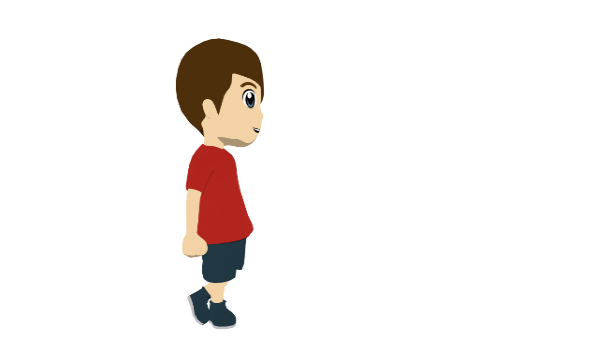 quiere
pie
Daniel
*lo siento = sorry
*raqueta = racket
[Speaker Notes: Timing: 9 minutes

Aims:
- to accurately transcribe the missing words, including words with the diphthongs [ai], [ei], [ia], [ie].
- to understand the conversation.
- to gain fluency in oral production, including in the production of these diphthongs.

Procedure:
Give students 30 seconds to read the text and think of some words that might be missing. 
Students listen and complete the text with the missing words.
Click to reveal each answer and give feedback.
Ask students to practise reading the conversation in small groups (as the conversation involves 3 different voices). Students take turns at playing different roles.

Frequency of unknown words and cognates:
raqueta [>5000];lo siento [sentir-136]; Jamaica [>5000]]
Weak vowel sounds next to strong vowel sounds [ia], [ie], [ei], [ue], [ua], [io], [ui], [iu], [uo]
fonética
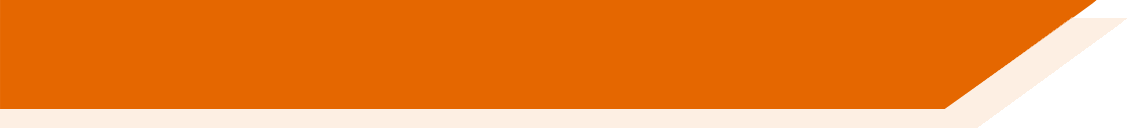 Consolidation [2]
Hablamos de la salud
escuchar / hablar
Escucha cada frase y decide, ¿hay palabras con [ia] o [ie]? ¿cuántas? Escucha otra vez y escribe las palabras con estos sonidos.
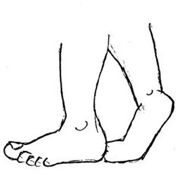 ¡Atención! En una frase puedes escuchar los dos.
[ia]
[ie]
¿Cuántas?
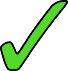 4
Recomiendas hacer movimientos con los pies y las piernas.
Recomiendas hacer movimientos con los pies y las piernas.
1
*movimiento = movement
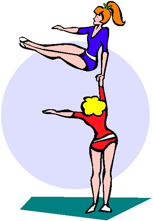 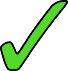 3
En gimnasia practicas acrobacias especiales.
En gimnasia practicas acrobacias especiales.
2
*gimnasia = gymnastics
*acrobacia = acrobatics
2
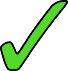 Viajas largas distancias en bicicleta con frecuencia.
Viajas largas distancias en bicicleta con frecuencia.
3
*distancia = distance
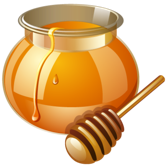 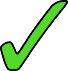 3
En tu dieta tomas agua caliente con miel.
En tu dieta tomas agua caliente con miel.
4
*dieta = diet
*miel = honey
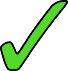 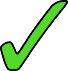 Amelia estudia ciencias de la salud en la academia.
Amelia estudia ciencias de la salud en la academia.
4
5
*academia = academy
[Speaker Notes: Timing: 5 minutes

Aim: to practise aural recognition of two diphthongs [ia] and [ie] and transcription of both known and unknown words with these sound-symbol correspondences.

Procedure:
Students listen to each phrase and write what they hear, [ia] or [ie], and how many times.
Students listen again and try to write down the words including those sounds.
Finally, the teacher displays the full sentences.

Notes:
Students could be encouraged to provide an oral translation of each sentence after the new words have been revealed.

Transcript:
Recomiendas hacer movimientos con los pies y las piernas.
En gimnasia practicas acrobacias especiales.
Viajas largas distancias en bicicleta con frecuencia.
En tu dieta tomas agua caliente con miel. 
Amelia estudia ciencias de la salud en la academia.

Frequency rankings of unknown words (1 is the most common word in Spanish): 
movimiento [370]; gimnasia [>5000]; acrobacia [>5000]; distancia [944]; dieta [2343]; miel [3201]; academia [2293].
Source: Davies, M. & Davies, K. (2018). A frequency dictionary of Spanish: Core vocabulary for learners (2nd ed.). Routledge: London]
Fonética
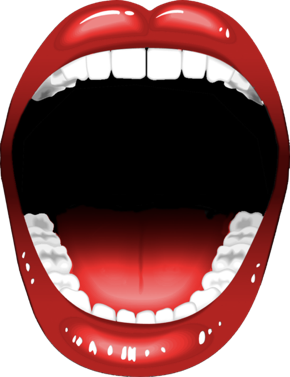 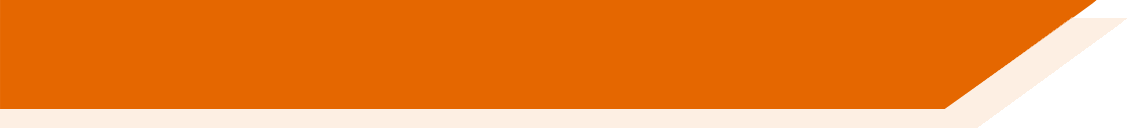 a, e, o
e
a
Remember that strong vowels are _____ , _____ , and _____.
o
a, e, o = strong/open vowels
a, e, o
u
i
Weak vowels are _____ and _____.
When a ‘strong’ vowel appears next to a ‘weak’ vowel they make a single syllable. This means that they are pronounced together.
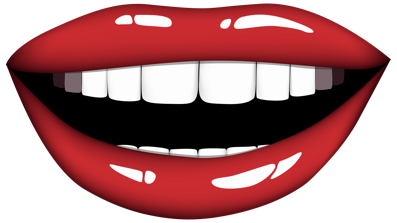 i, u = weak/closed vowel
i, u
pues
1
despacio
3
siempre
Examples:
2
[Speaker Notes: Timing: 1 minute

Aim: to remind students about strong and weak vowels and the combination of the two, creating diphthongs, where one vowel ‘glides’ into another. 

Procedure:
Teacher gives explanation.
Teacher models pronunciation and/or plays audio.
Students say the three words in chorus.]
Fonética
hablar / escuchar / escribir
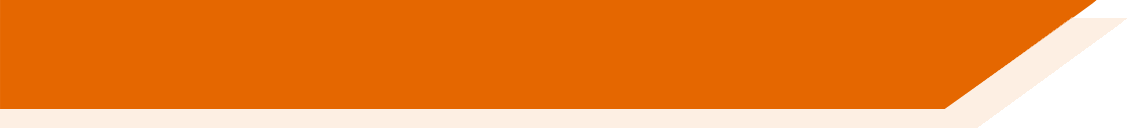 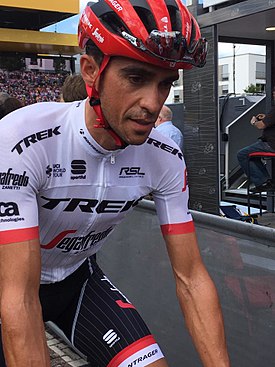 Leemos en parejas un texto sobre un ciclista famoso:
Trabajamos en parejas.
El estudiante A lee la primera parte del texto.
El estudiante B escucha y escribe las letras que faltan.
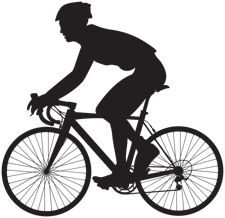 El jueves empieza el circuito.
Alberto Contador
Ejemplo:
*la bienvenida = welcome
*el campeón = champion
*el circuito = circuit*el ciclismo = cycling
*el triunfo = triumph
*el evento = event
*el pódium = podium
Vocabulario
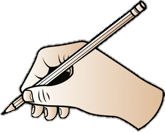 Estudiante B
Estudiante A
Texto: El j_ _ves emp_ _za el 
circ_ _to.
ue
El jueves empieza el circuito.
i e
u i
[Speaker Notes: Timing: 6 minutes

Aim: to practise listening and pronouncing words with diphthongs containing strong vowels [ua], [ue], [ie], [ia], [io].

Procedure:
1. The teacher goes through the instruction slide with students. A ‘vocabulario’ box will appear (click on it to reveal unknown words), but this could be shown after the main activity (see notes below).
2. Students in pairs take it in turns to read out the text to their partner who has to listen out for the missing SSCs.

Notes: Some more proficient students might be able to complete some of the words on their own, but most will need the input from their partner reading the full text aloud to be able to complete all the words. 

The gloss could be shown at the end as both words are part of the activity and students will have to listen out for the SSCs. Click on the box once the activity is finished to show the meaning of the unknown words.

Photo from Wikipedia (Creative Commons)]
Fonética
hablar / escuchar / escribir
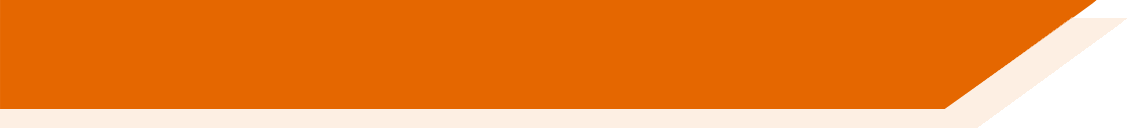 Persona B
Persona A
✄
-  - - - - - - - - - - - - - - - - - - - - - - - - - - -
[Speaker Notes: Do not display during the activity – Display only during feedback.

Frequency of unknown vocabulary: la bienvenida [4950]; el campeón [2820]; el circuito [3151]; el ciclismo [>5000]; el triunfo [>5000]; el evento [1518]; el pódium [>5000]
Source: Davies, M. & Davies, K. (2018). A frequency dictionary of Spanish: Core vocabulary for learners (2nd ed.). Routledge: London]